Тундра
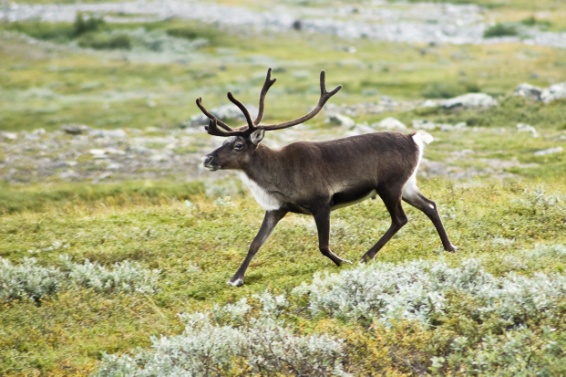 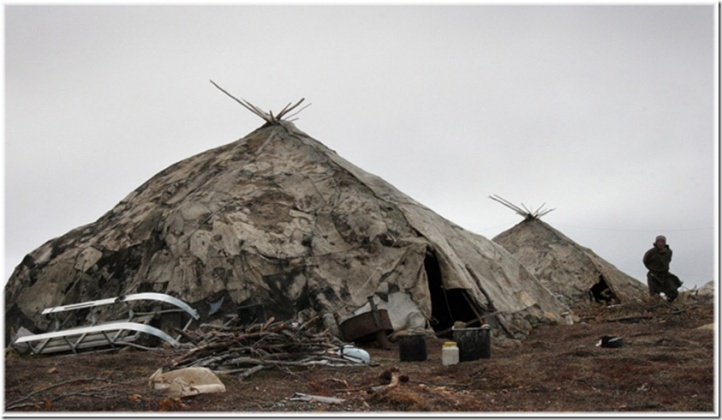 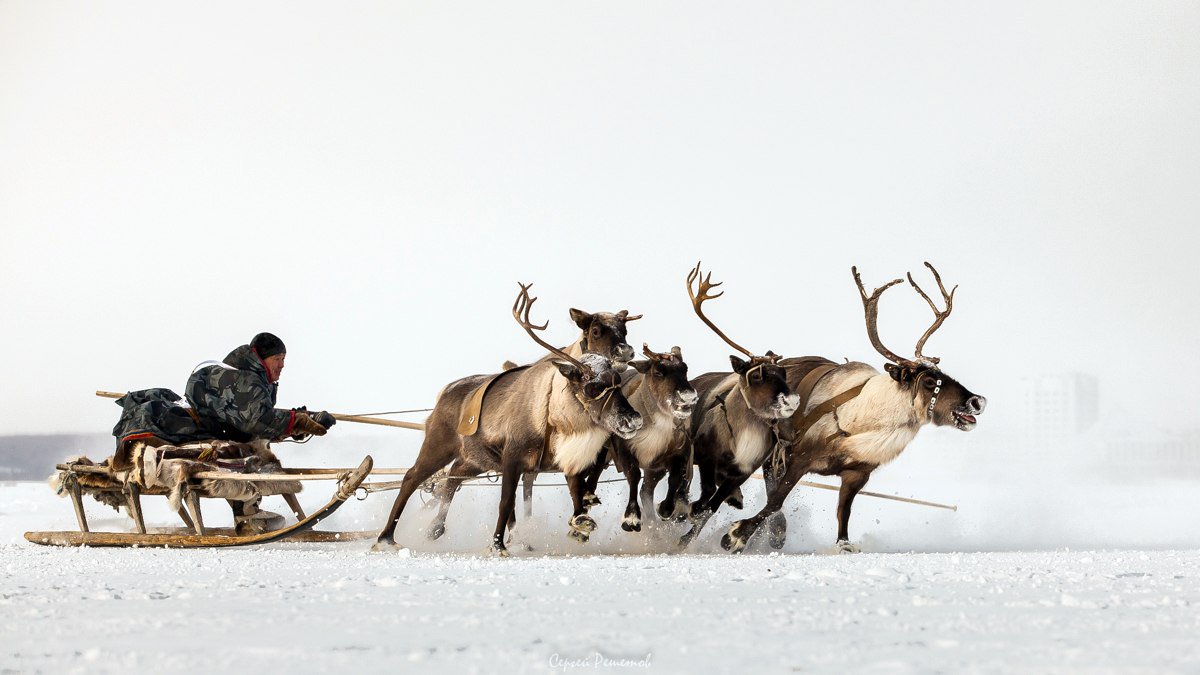 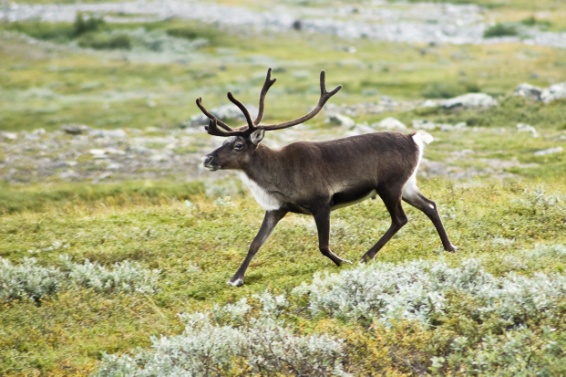